Capital District Minor Football Association
Practice Plan Template
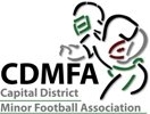 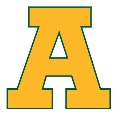 1